La flora
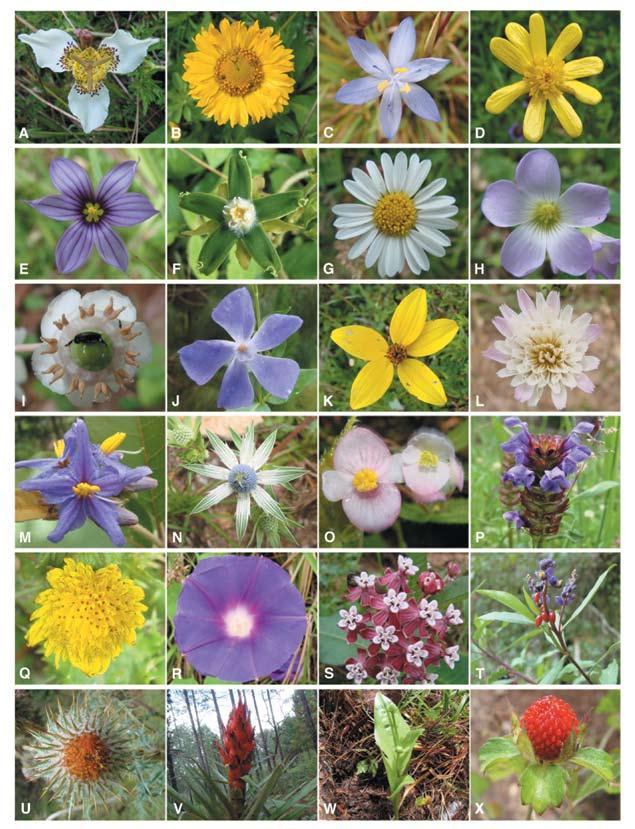 La flora
El término flora se refiere al conjunto de plantas, nativas o introducidas, de una región geográfica,  de un período geológico determinado,  o de un ecosistema determinado. El término proviene del latín en alusión a la diosa romana de las flores, Flora.
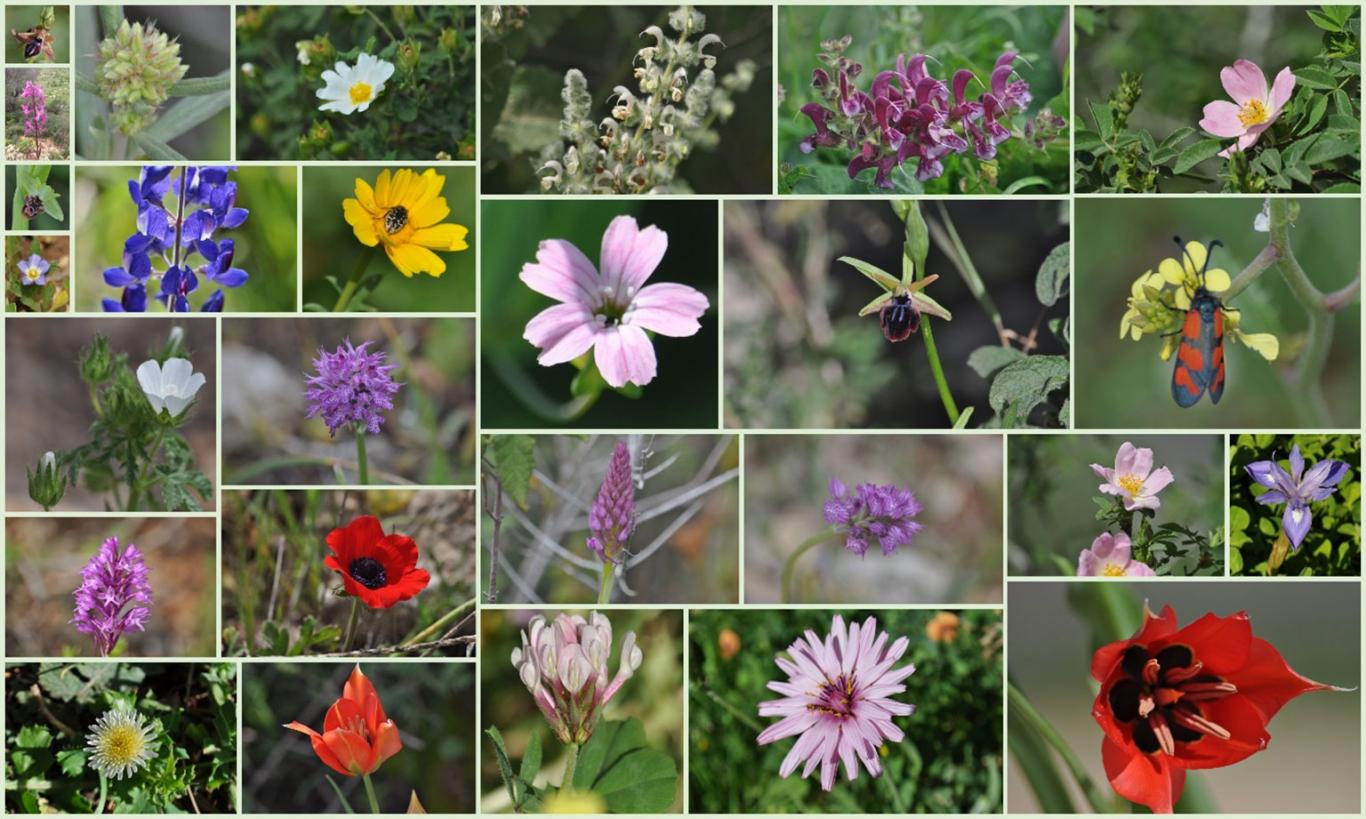